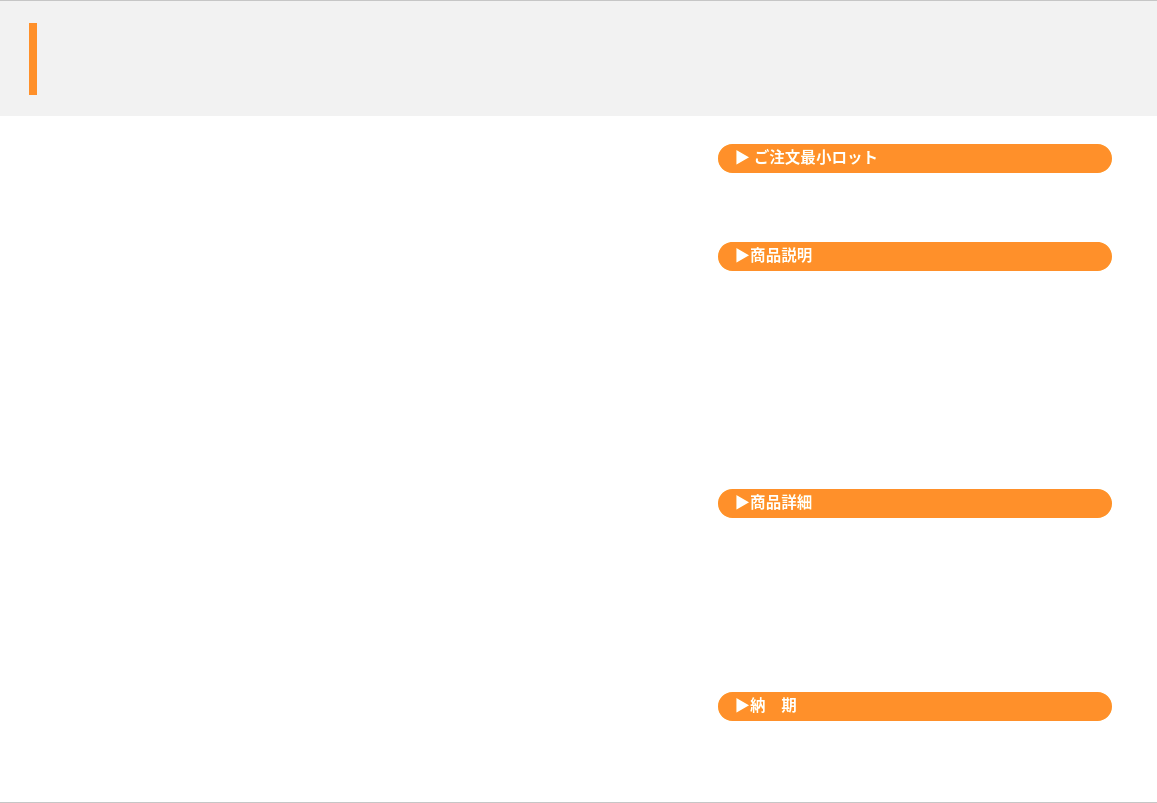 レザー調マウスパッド
デスク上の必需品
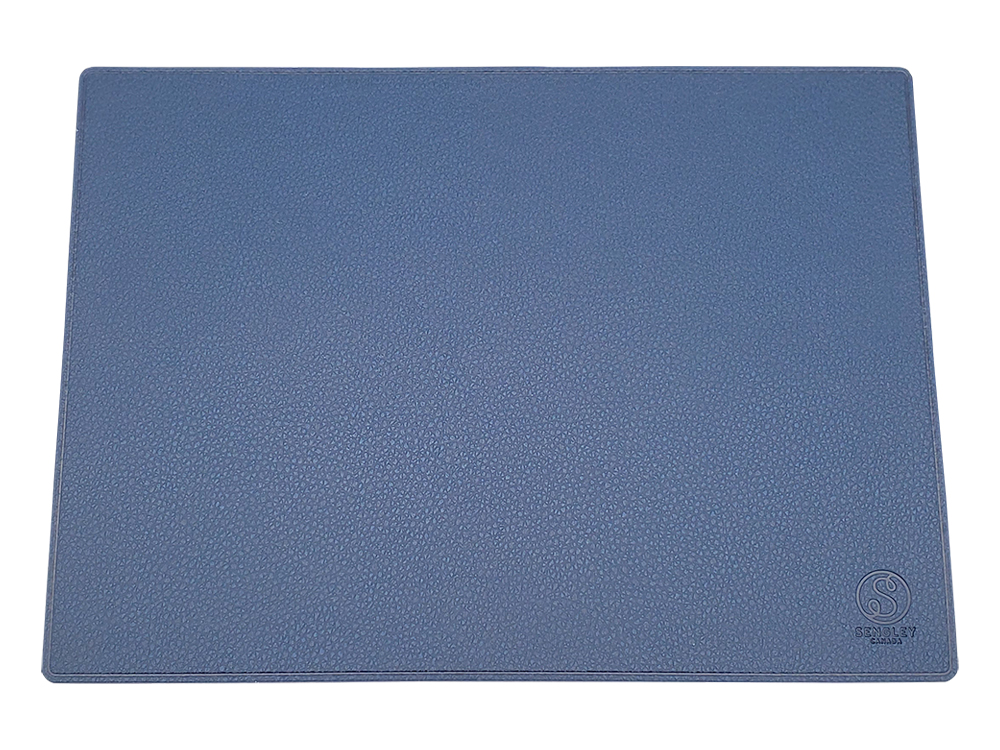 500個から
レザー調素材のマウスパッド。
表面は凹凸のある表情が豊かなシボのあるタイプ、
滑らかなスムースタイプ、環境に配慮したリサイクルPUなど
豊富な種類から選べます。フルカラー印刷にも対応しています。
品　番　　org527
サイズ　　約233x170mm
材　質　　PUレザー
名入れ　　型押し又は箔押し（シルク印刷、フルカラー印刷も可）
外　装　　個別PP袋入
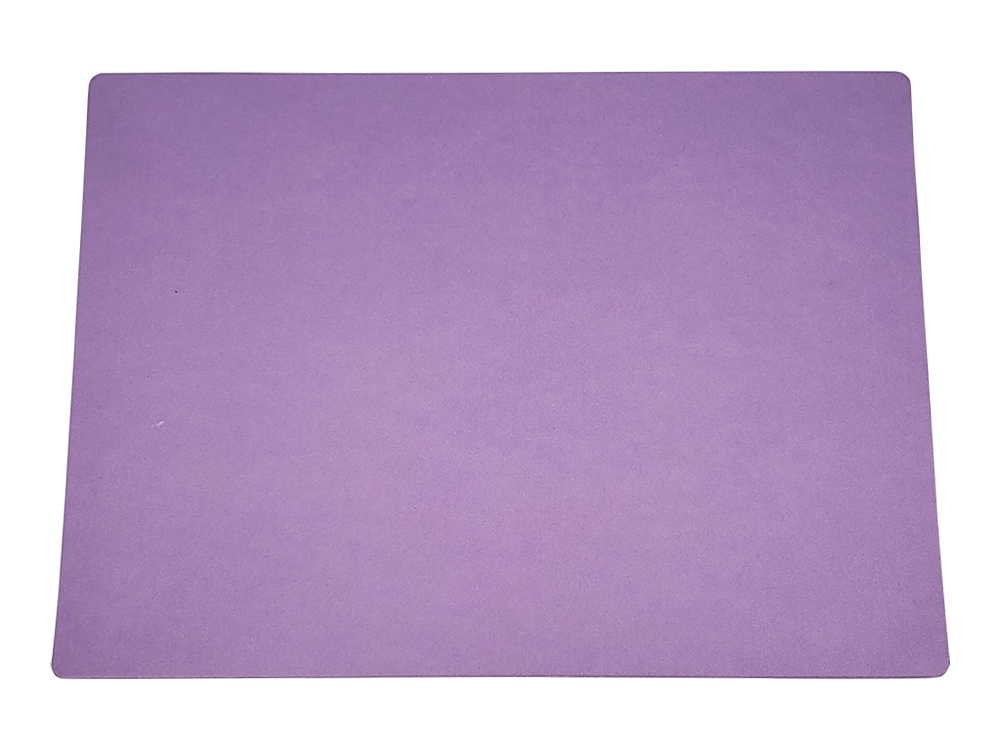 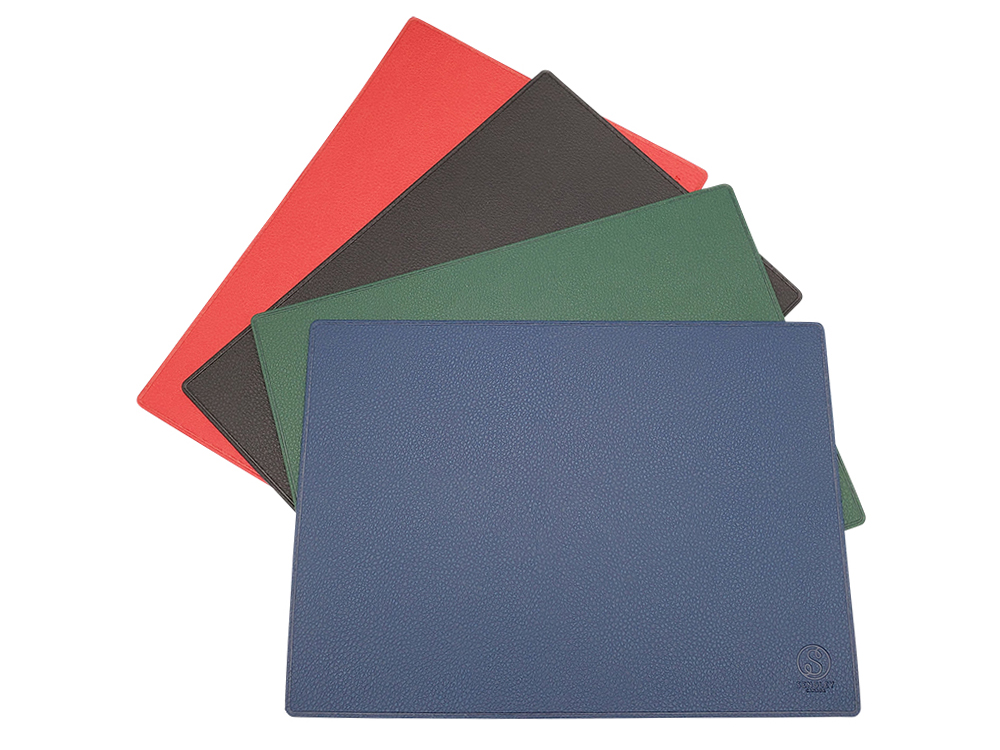 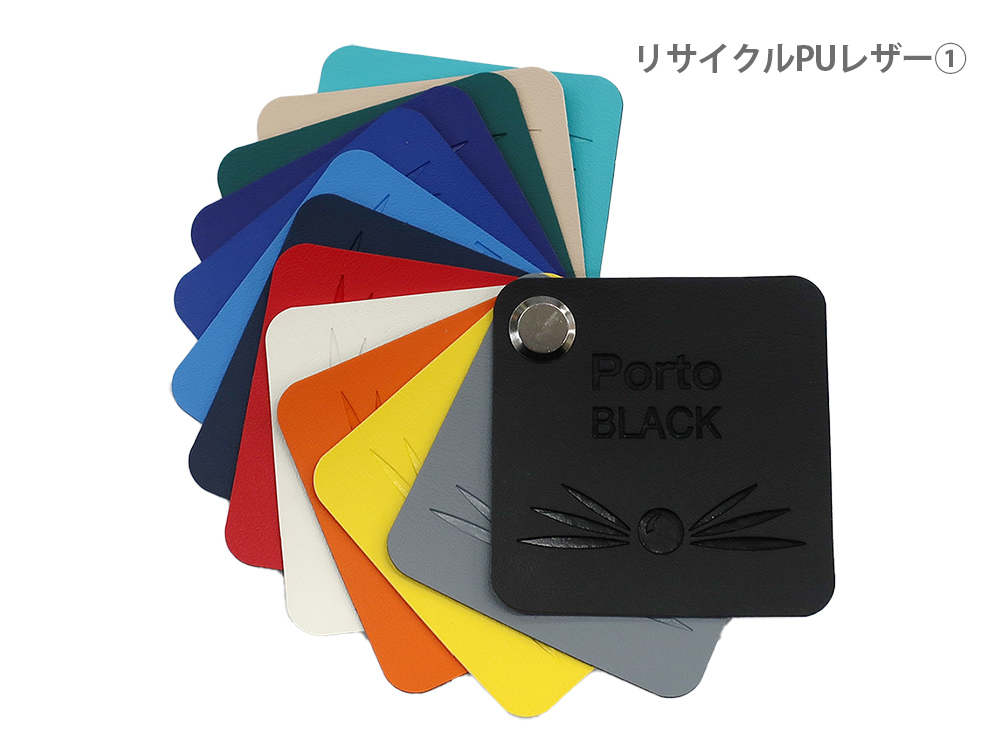 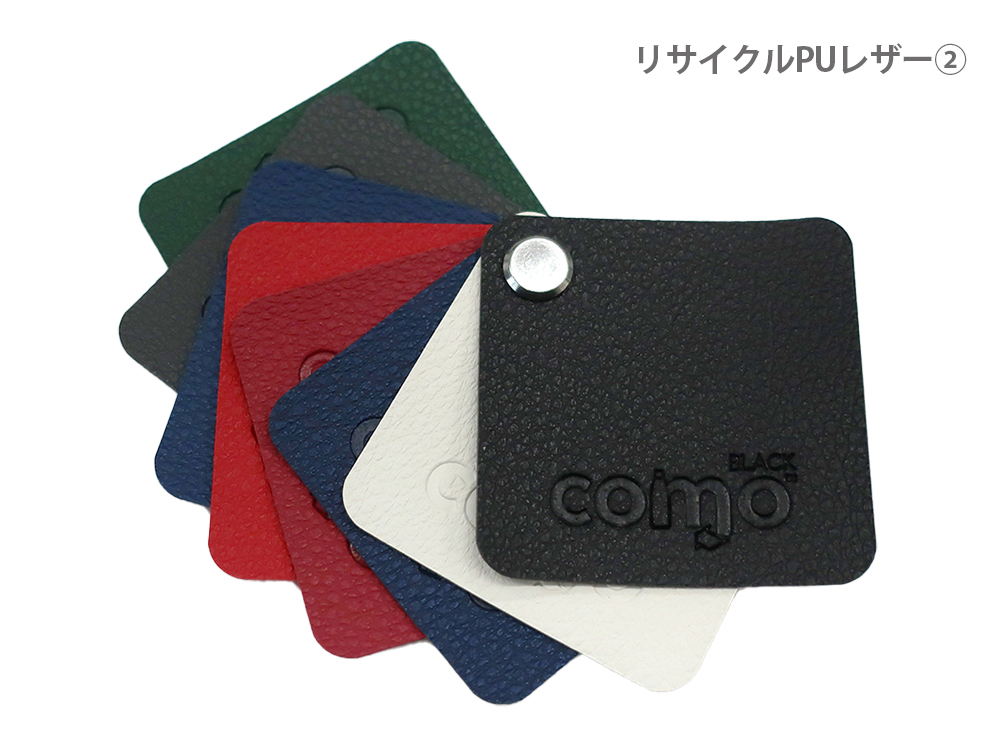 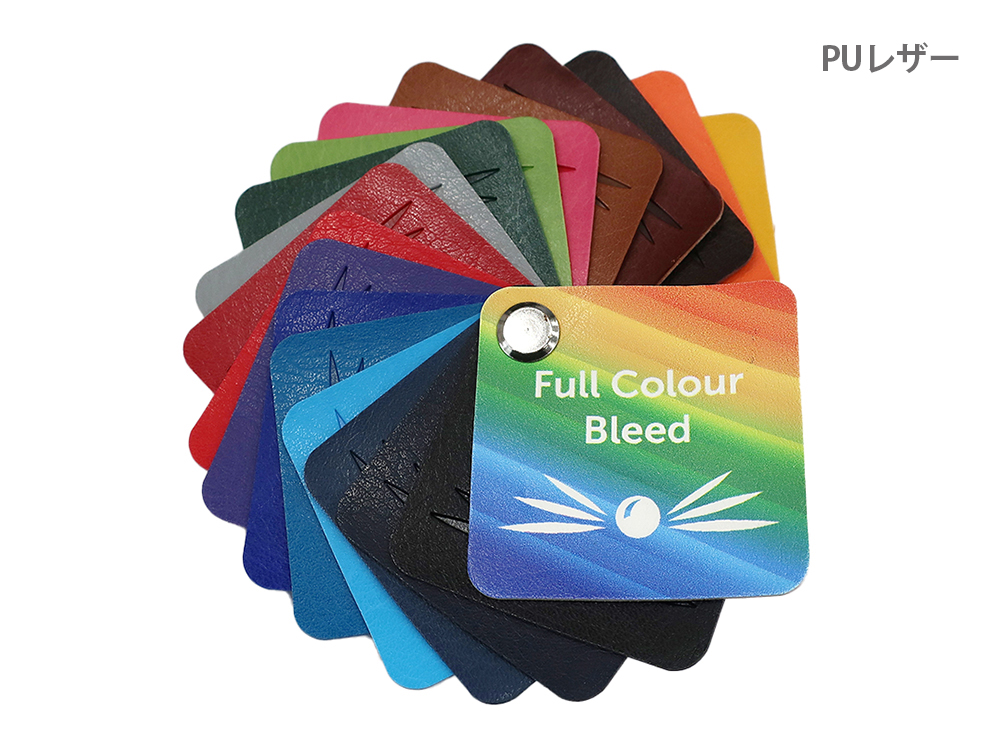 校了後約50日～